LESSON 5 - WHAT IS YOUR PLAN TO MAKE A DIFFERENCE NOW?
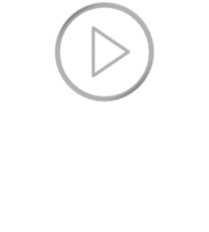 CLICK TO PLAY!
MOTIVATE OTHERS TO JOIN YOUR MISSION
What’s your idea in 10 words or less?
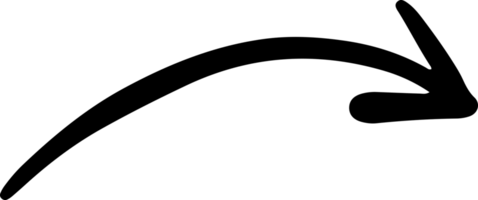 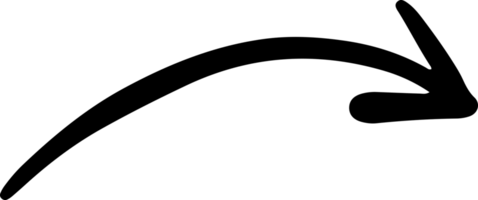 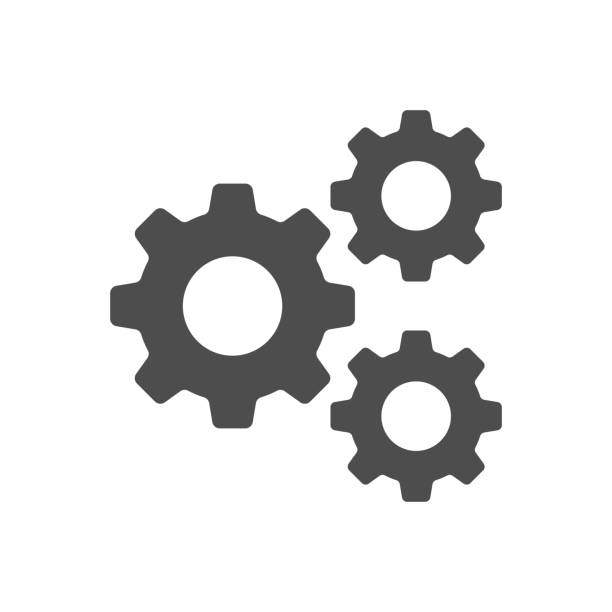 Create YOUR FLYER: what, when, where, why?
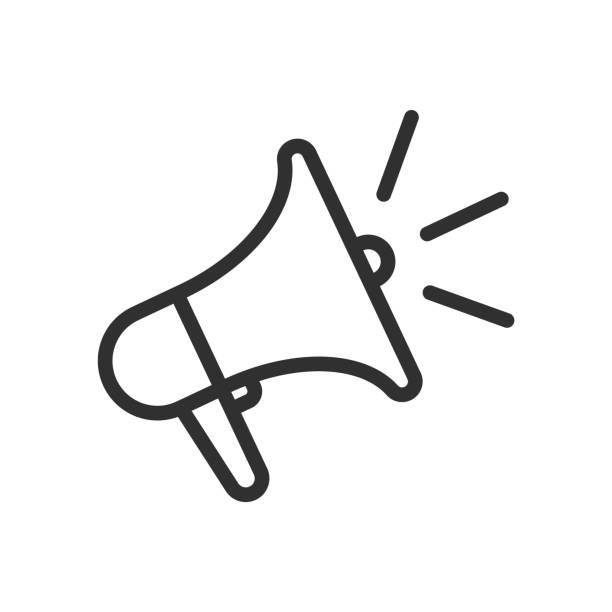 What tools will you need?
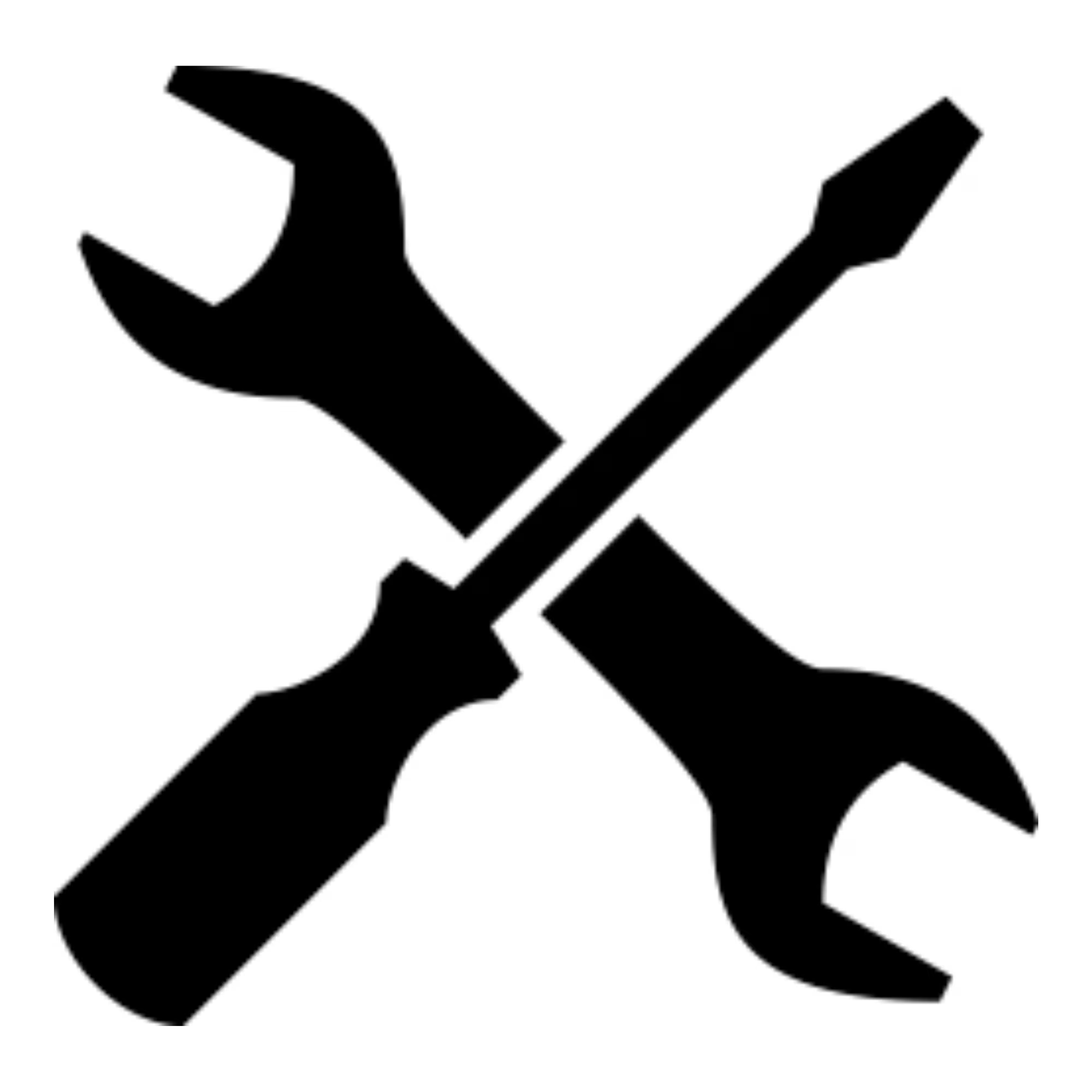 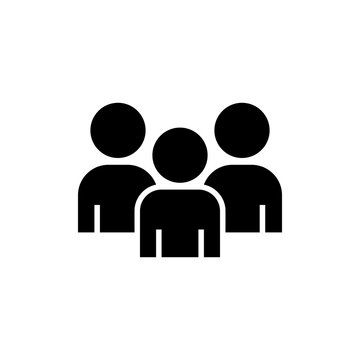 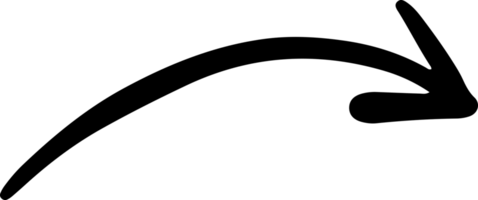 Whose help will you need?
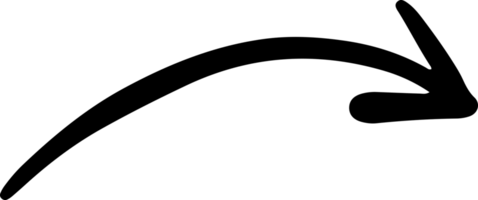 Otter Products, LLC Confidential and Proprietary Information
2
MOTIVATE OTHERS TO JOIN YOUR MISSION
Make a difference at the Town Center on November 11th!
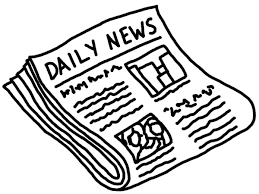 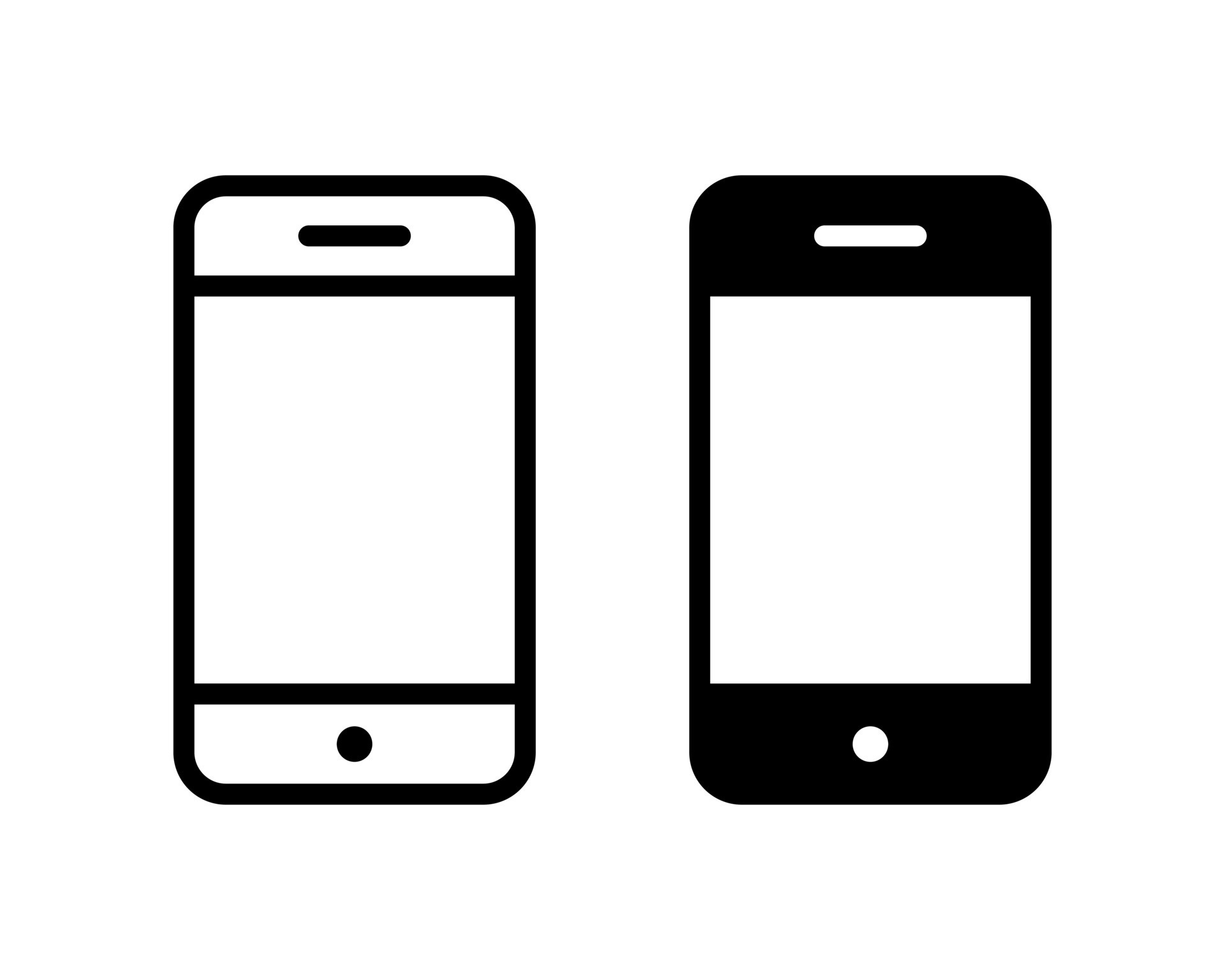 E X A M P L E
We will be collecting old cell phones so that:
Soldiers can call family while serving our country
Our landfills don’t become cell phone receptacles
We need everyone’s help, so please contact:
Local radio stations
Local Newspapers
Local TV channels
Town chamber of commerce
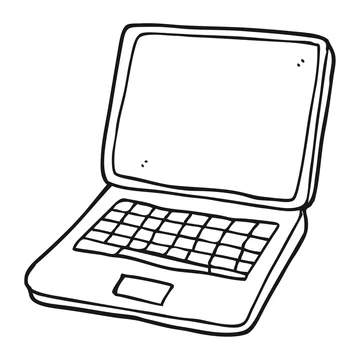 We NEED:
Everyone to spread the word!
Old cell phones from your family, friends and neighbors
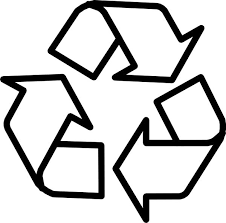 3
BE A PART OF THE SOLUTION
AND GET YOUR MESSAGE OUT THERE!!
4